IDSKES
Web-Writer
EVEN VOORSTELLEN
Een SEO specialist, copywriter en tekstschrijver van heldere en aantrekkelijke artikelen en blogs sinds 2017.
Wat ik voor je kan betekenen
Creëren van SEO-vriendelijke teksten die afgestemd zijn op jouw specifieke doelgroep.
Schrijven van informatieve artikelen die complexe onderwerpen op een heldere manier uitleggen. 
Uitvoeren van effectief keyword onderzoek om strategische en impactvolle inhoud te ontwikkelen.
PORTFOLIO
Bekend met content creatie over
Voorbeelden van mijn werk
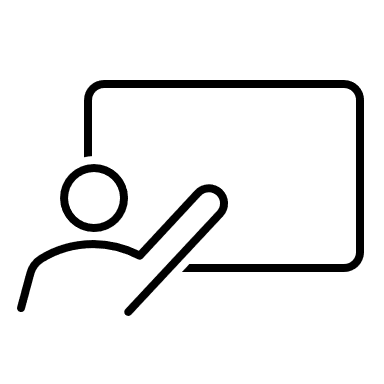 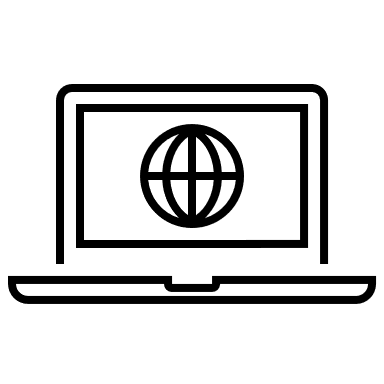 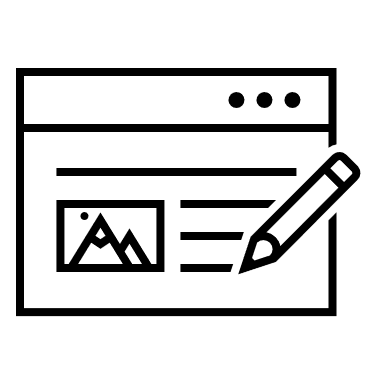 Whitepaper voor een aanbieder van cloud computing
Handleiding voor het plaatsen van wandtegels in de badkamer
Artikel over het gevaar van een brandende EV-batterij
Referenties
Werkkleding Onlinefebruari 2019 – hedenContent creatie, SEO, mede-eigenaar
Allprepareoktober 2019 – hedenContent creatie, survival
Page Oneoktober 2021 – hedenContent creatie | beleggen & finance
The Haandecember 2020 – hedenContent Creatie | gezondheid, voeding, finance, zorg & verduurzaming
Reshift – ID.nlJuni 2023 – hedenArtikelen schrijven | EV’s & verduurzaming
Veiligheidskunde.nlJuli 2023 – hedenArtikelen schrijven |AI, slimme technologie voor een veiligere werkplek
Make Marketing Magicmei 2021 – april 2022Blogs, white papers, advertenties, interviews
K&M online | Appollofit & Techwowmaart 2021 – mei 2022Content creatie | sport & technologie
RamonaEvelienmaart 2022 – hedenContent creatie | webshops
Achosmei 2018 – hedenContent creatie | webshops
50Fivefebruari 2018 – november 202Blogs & artikelen EV’s & verduurzaming
NL20Indexmei 2020 – hedenContent creatie | beleggen
iFlex Marketingseptember 2017 – mei 2020Content creatie
HWI Machiningseptember 2019 – december 2019Content creatie, website optimalisatie
Planjeuitje.nloktober 2018 – maart 2020Content creatie | toeristische attracties
MKB Clickserviceseptember 2019 – maart 2021Landingspagina’s
Justathleteaugustus 2021 – oktober 2021Blogs
BAR-organisatieoktober 2021Research & informatie beheer
NextLevelDigitalfebruari 2021 – november 2021Landingspagina’s schrijven
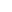 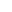 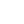 Ik kijk uit om samen te werken!
Jurjen Idskes
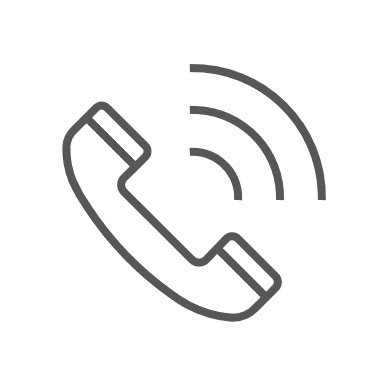 +31 644458295

idskeswebwriter@gmail.com

www.web-writer.nl
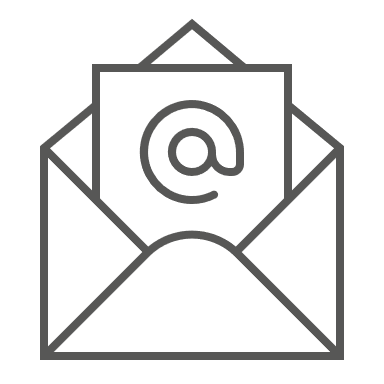 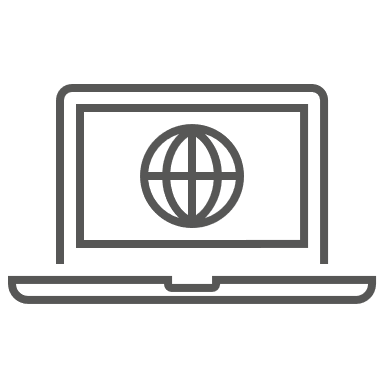